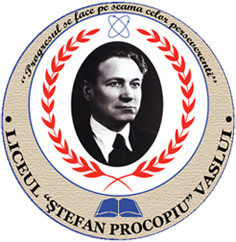 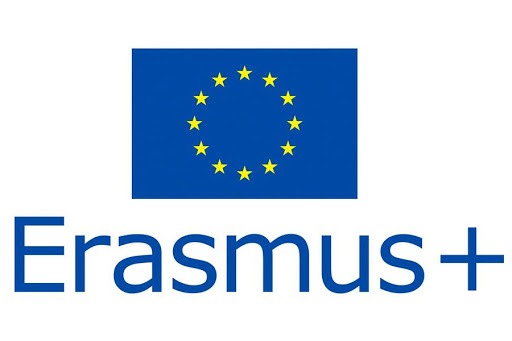 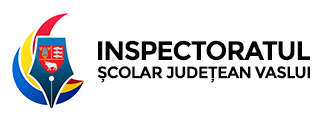 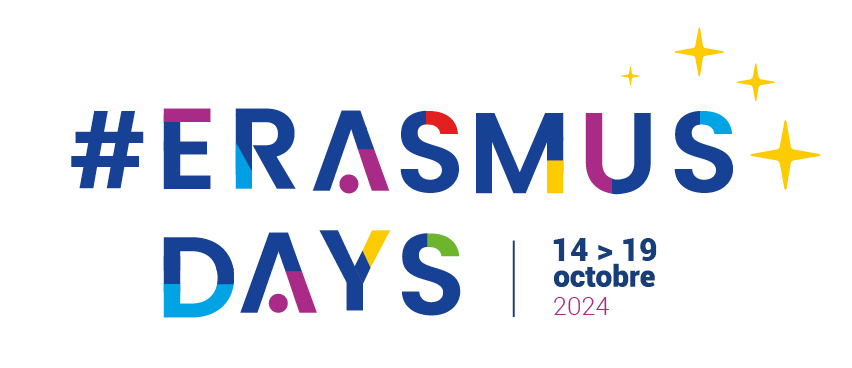 Sărbătorim Erasmus+14-19 octombrie 2024 Erasmus Days
Pentru a marca zilele Erasmus +, Inspectoratul Școlar Județean Vaslui și Liceul „Ștefan Procopiu” Vaslui organizează 
Conferința județeană ErasmusDays 
„Împărtășește-ne din experiența ta Erasmus!”
în data de 17 octombrie 2024, ora 13:00, la Clubul Elevilor
Activitatea este formată din două sesiuni:
Sesiunea I: Creativitate și inspirație – diseminarea rezultatelor proiectelor Erasmus+ din școlile din județ;
Sesiunea a II-a: Cafeneaua Erasmus – managementul și implementarea proiectelor Erasmus+ (provocări, soluții, exemple de bună practică).